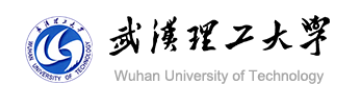 SEPTEMBER
OCTOBER
CULTURE EXPERIENCE
ASSOCIATION RECUITMENT
EXPERIENCING CHINA
LECTURES
NOVEMBER
DECEMBER
SPORTS MEETING
NEW YEAR’S PARTY